LONDON TRIP 2023Monday 26th June – Wednesday 28th June
Staff
Ms Naylor Mr Webster Mrs Lewis Miss Newton
What to Wear
Tracksuit bottoms
School hoodie
T- shirt
Trainers or walking style boots
Needs to be practical and as we are representing school, appropriate
3
What to pack….
Monday - Lunch and snacks to have in a plastic bag that can all be thrown away
Water Bottle (full)  - no energy drinks or cans
Any snacks for the Tuesday / Wednesday if you wish (school will provide)
School will provide toiletries
Pyjamas
Hair brush
2x Underwear
Clothes for Tuesday and Wednesday
Sun cream  / hat / sunglasses
Rain coat
Medication (Adult distributed medication to be given to office prior)
A rucksack / backpack is imperative as wheelie suitcases are not able to be stored at the museum.
4
What to pack….
We will update parents about the trip by text and Facebook
We will only contact you if needed
NO DEVICES ALLOWED
5
The Itinerary-Day 1 - MONDAY
6
Slide 27
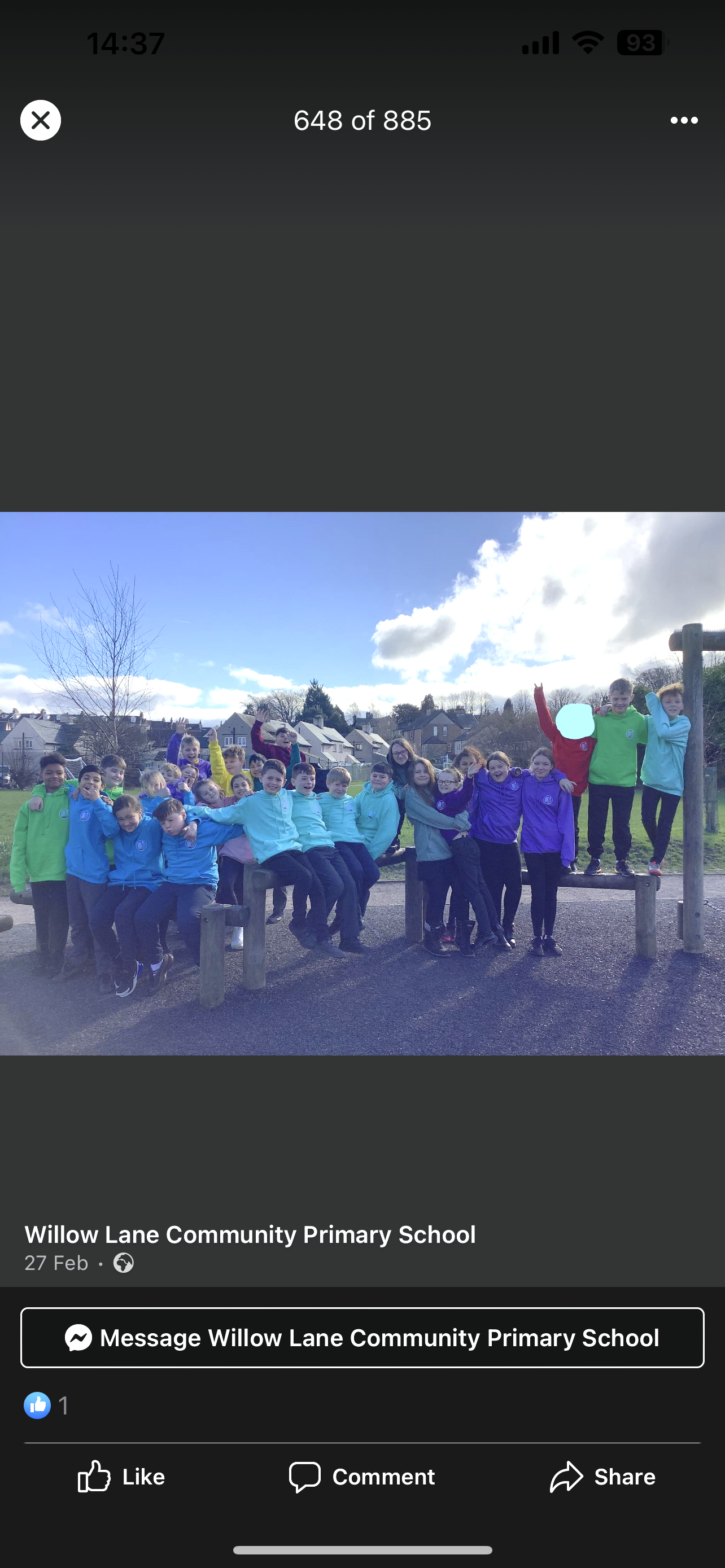 Meet at school at 9am promptly
Hand over medication
Slide 27
9:40am- Train to Euston
Children will be sat in pairs on carriage.
Can play cards/ read a book
Can have a snack and drink
Arrival- 12:15Drop off bags at Hotel
9
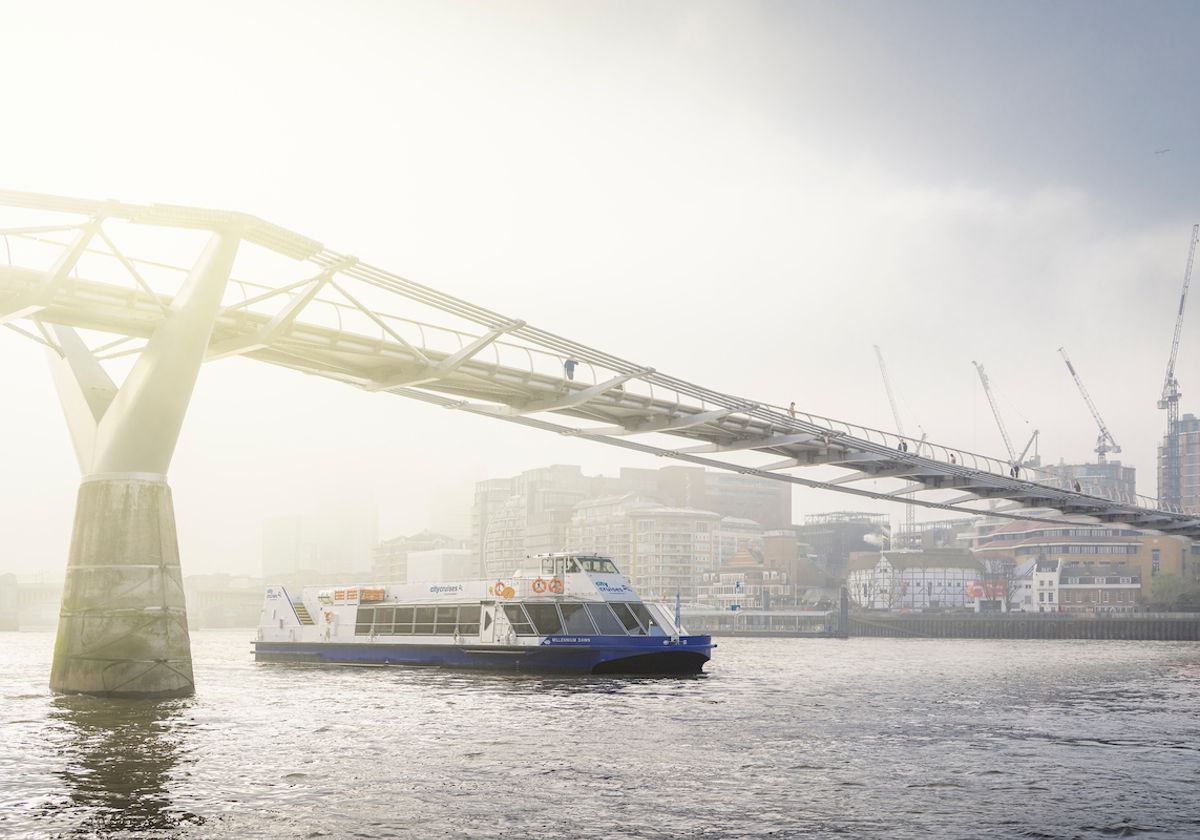 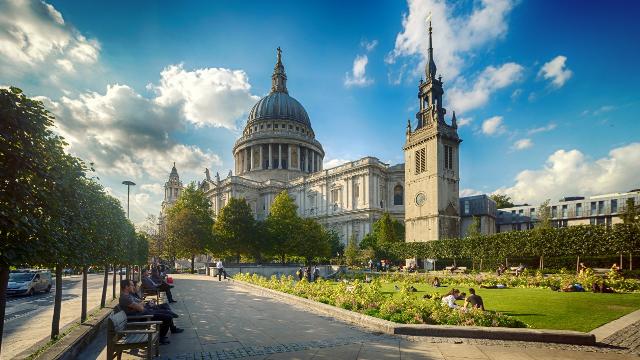 1:30pm Lunch
2:30pm – 5:00pm River Cruise
Children will eat their packed lunch outside the British Museum
Walk to Tower Bridge
3:15pm River Cruise on the Thames from Westminster Bridge
10
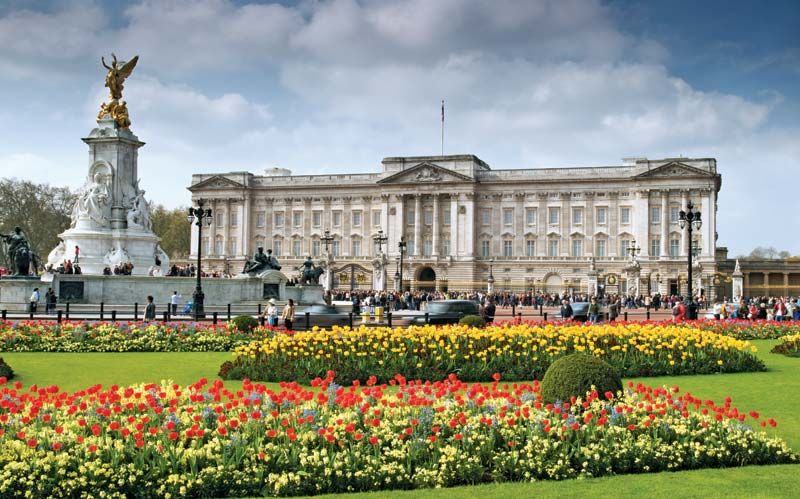 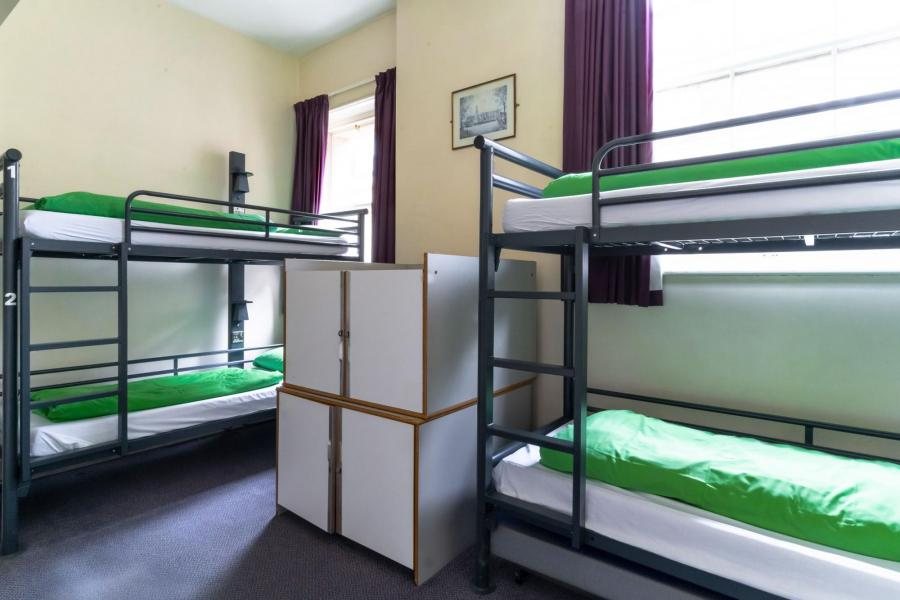 Walk to Buckingham Palace and Covent Garden to see the performers
10pm – Lights out
5:00pm- Check in 6:00pm – Pre-booked evening meal
11
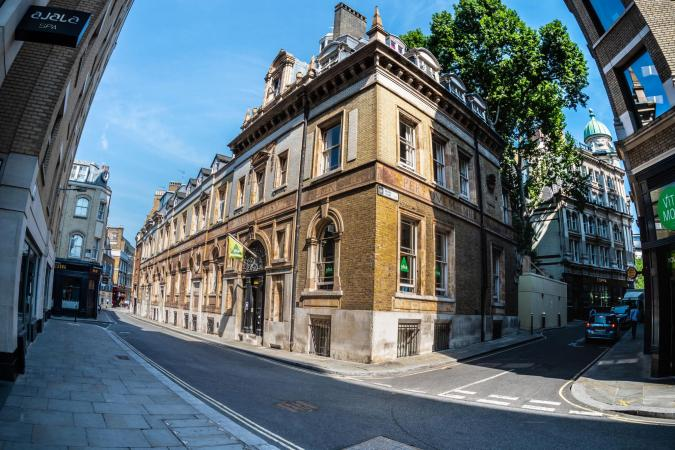 Day 2 – Tuesday
12
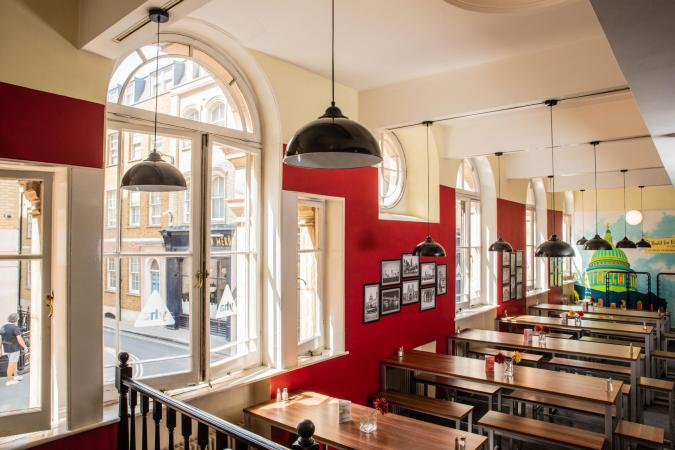 9:00am Visit to St Paul’s Cathedral11:30am Science MuseumViewing ‘A Beautiful Planet’ IMAX
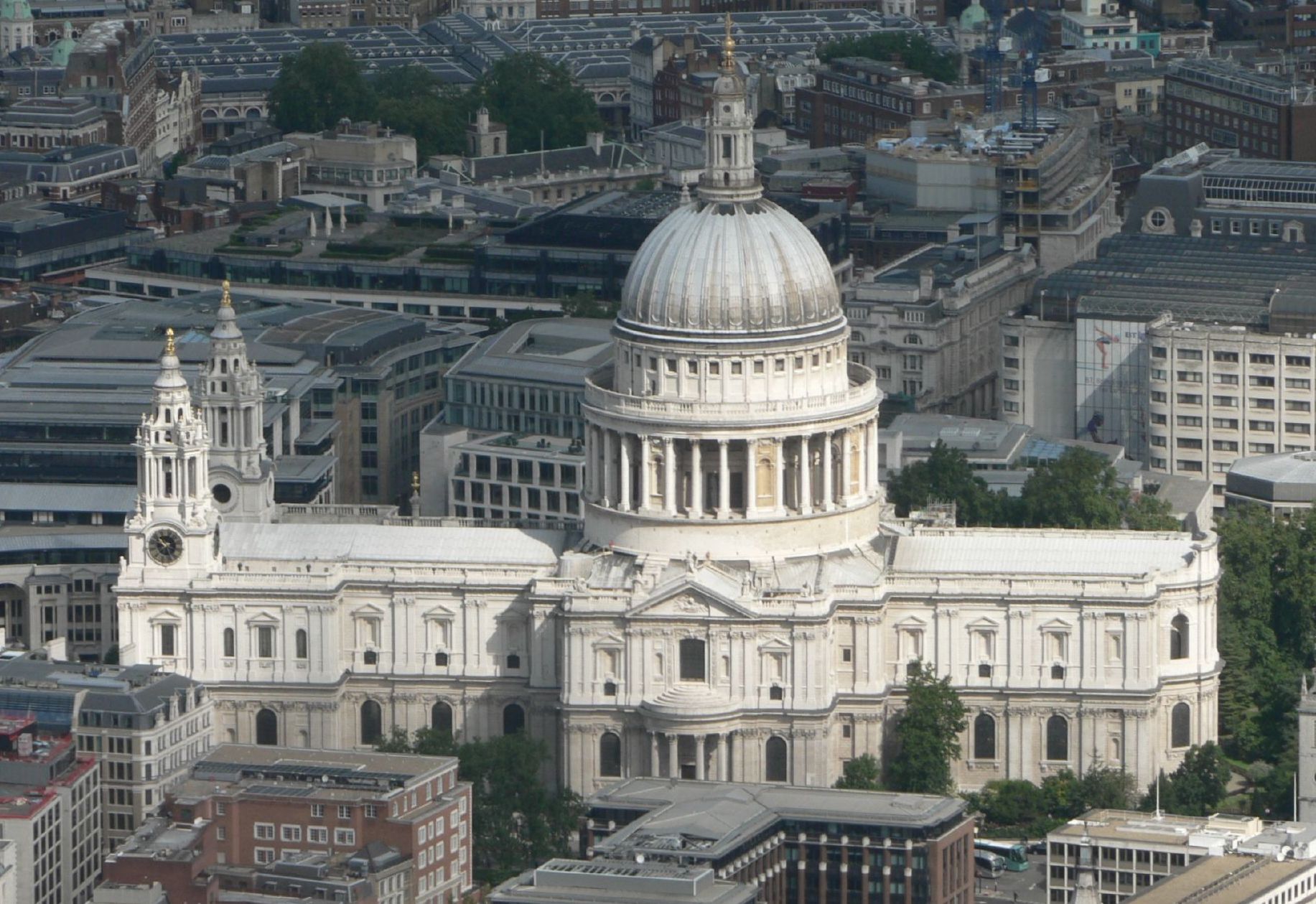 7:00am – Up and dressed7:30am – Breakfast in the hostelGiven pre-selected packed lunch
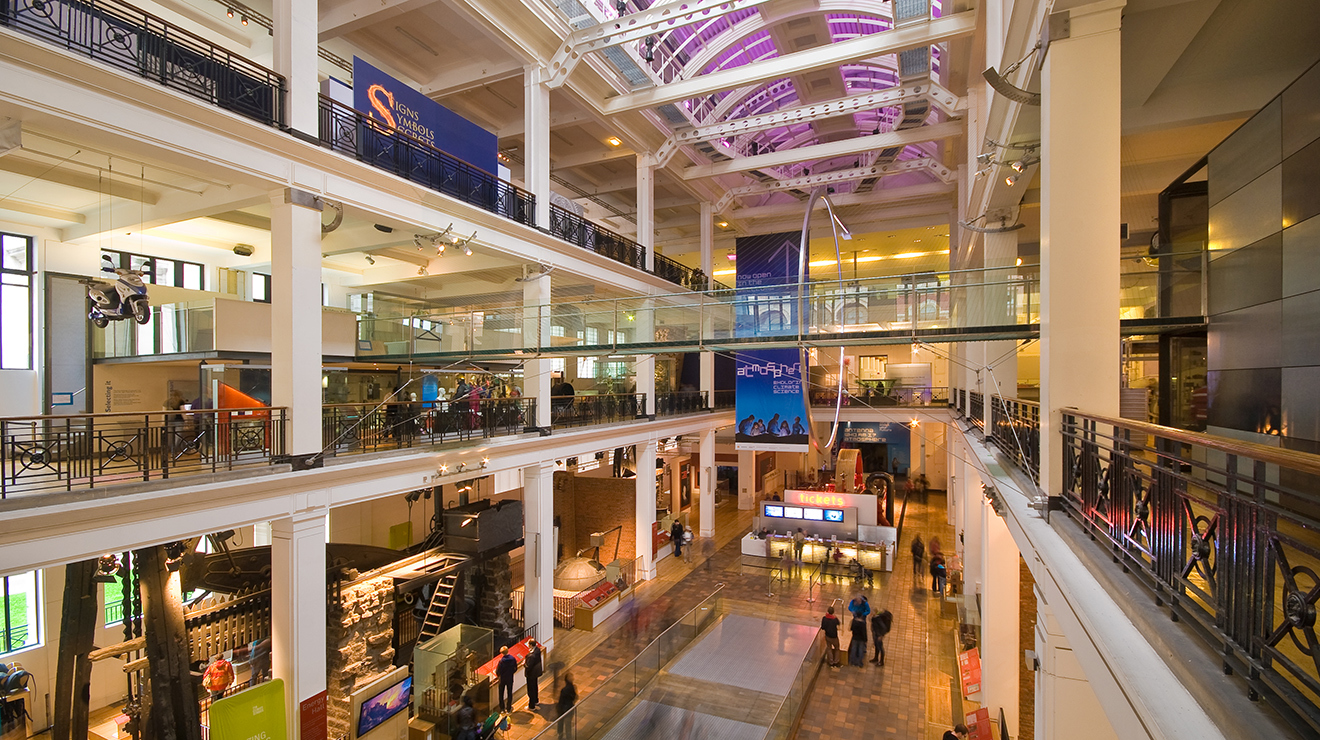 13
7:30pm Mrs Doubtfire Show
Back to the hostel, ready for bed and lights out
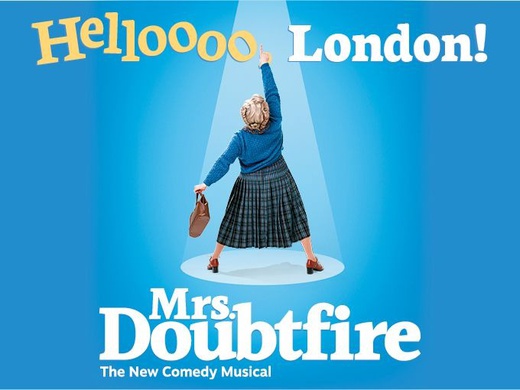 4:30pm Back to the hostel5:30pm Pre-selected evening meal6:15pm- Set off for Shaftesbury TheatreToilet and seatedWe are all sat together
Day 3 - Wednesday
15
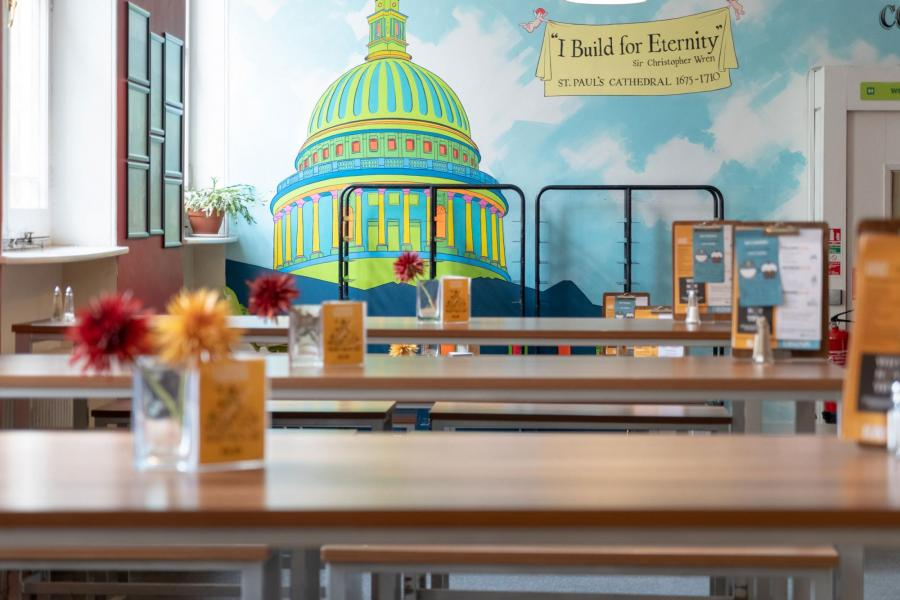 9:00am Walk to British Museum and put luggage in lockers – no wheeled cases or large items
11:30am – Eat lunch12:30 Visit Regents Park with groups of children going to the
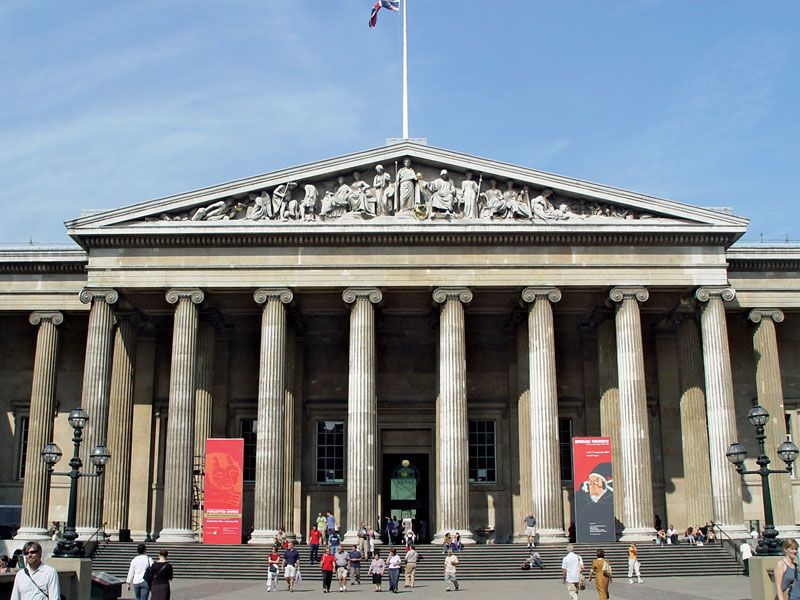 7:00am Up, shower, dressed and packed
8:00am BreakfastCollect pre-selected packed lunch
11:30am – Eat lunch at the British MuseumVisit Regent’s Park with groups of children going to The Regent Gift Shop to purchase mementos to bring home
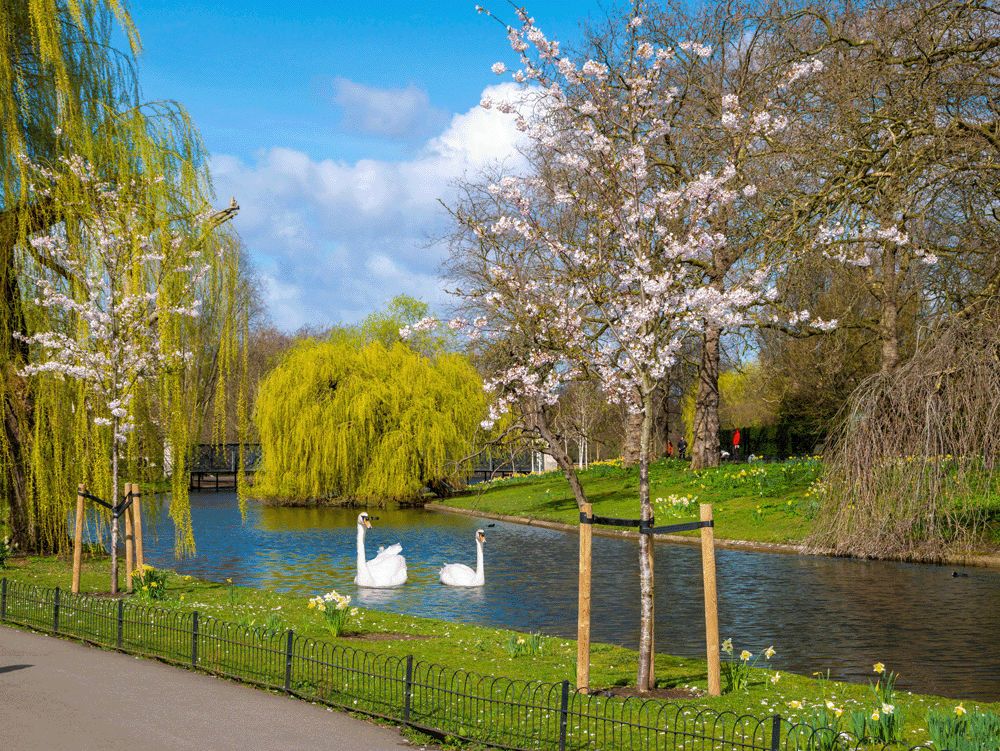 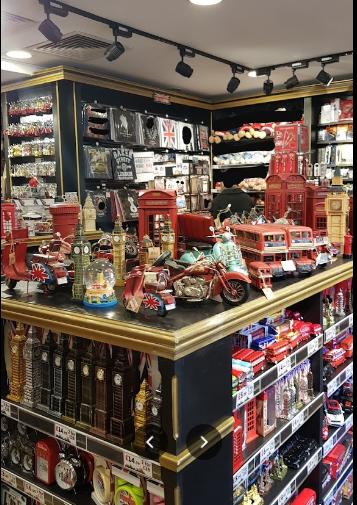 Slide 27
2:30pm- 4:56pm Train from Euston to Lancaster
Parents collect children from Lancaster Train StationChildren will be sat in pairs on carriage.
Can play cards/ read a book
Can have a snack and drink
Slide 27
Thursday – Central children have their transition day
All other children due into school for 10:30am